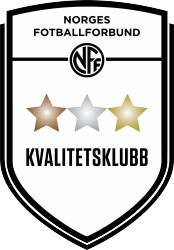 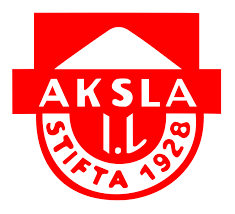 Aksla IL
Inkluderende – Allsidige – Profesjonelle 
#idrettsglede for alle
Sportsplan 2019
Visdomsord:

Fortell meg 
– og jeg vil glemme

Vis meg 
– og jeg vil huske

Involver meg 
– og jeg vil forstå
Aksla`s «røde vei»
6 – 8 år
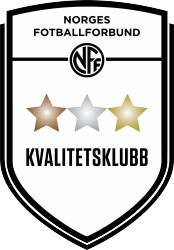 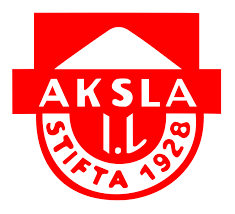 Aktivitetsramme
Innhold
Slik er det
Mål
Hovedmål: 
Skape fotballglede sammen med andre i et trygt og godt fotballmiljø
Alle skal bli sett
«Jeg vil spille mer fotball på fritiden» 
 
Delmål:
Mestring av ball / sjef over ballen
Score mange mål
 
Lærings- og holdningsmål:
Møt opp til rett tid og sted med riktig utstyr
Følger med på det som blir sagt
Snakk med ungene om hva det vil si å være del av et fellesskap
Vi voksne er rollemodeller
Hvilke rettigheter og forpliktelser har vi overfor regler, medspillere, dommere, trenere og lagledere. Vi skal spille fotball i lag i mange år
6 – 7 år: 1-2 økter i uka på 60 min
8 år: 2 økter i uka på 60 min
 
Alle skal ha 1 ball pr. spiller 
Vester, kjegler og medisinkoffert
 
Melde forfall til kamper / cuper
 
Klubben tildeler treningstid
 
Det skal legges til rette for at man kan ha andre aktivitetstilbud
 
Flest mulig trenere 
(min 1 trener på 8 - 10 spillere på hver trening)
Treningsøkten:
10% sjef over ball / ballkontroll
10% 1 v 1 aktiviteter mot mål / småmål
10% avslutninger mot mål
70% spill aktiviteter – 2 v 2 → 5 v 5
 
Faste rutiner
Gjenkjenning viktigere enn variasjon
Unngå kø
Ikke for lange sekvenser
Vis – ikke snakk = læring gjennom aktivitet
La barna få ta valgene – snakk «aldri» til den som har ballen
Oppsummering etter aktivitet – fokuser på det positive – kjeft hjelper ikke
 
 www.treningsokta.no er et hjelpemiddel for å ei godt planlagt fotballtrening
Alle skal spille like mye
Rullere på posisjoner også 
keeper – gir økt forståelse for fotball, også for fremtidig keeper
Delta på klubbens cuper – gjerne på så mange andre som mulig også
Gi barna muligheten til å ta teknikkmerket – minimerket
Min. 1 trenermøte i året – gjerne 1 i halvåret (planlegge kamper, treninger, ansvarsområder etc.)

Sportsplan skal distribueres til spillere og foresatte
Gjennomføre et foreldremøte i januar og et på høsten

 Alle lag skal ha:
Trener
Lagleder
Foreldrekontakt
Økonomiansvarlig
Sosialminister
Aksla`s «røde vei»
9 – 10 år
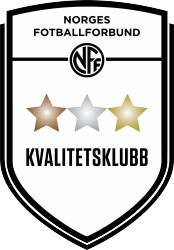 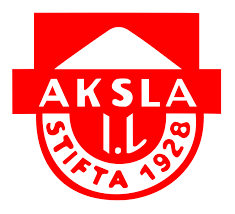 Aktivitetsramme
Innhold
Slik er det
Mål
Hovedmål: 
Skape fotballglede sammen med andre i et trygt og godt fotballmiljø
Alle skal bli sett
«Jeg vil spille mer fotball på fritiden» 
Delmål:
Mestring av ball / sjef over ballen
Score mange mål
1A-ferdigheter
(rett-, side- og feilvendt)
1F-ferdigheter
(ta av fart, kroppskontakt, vinne ball)

Lærings- og holdningsmål:
Møt opp til rett tid og sted med riktig utstyr
Følger med på det som blir sagt
Snakk med ungene om hva det vil si å være del av et fellesskap
Vi voksne er rollemodeller
Hvilke rettigheter og forpliktelser har vi overfor regler, medspillere, dommere, trenere og lagledere. Vi skal spille fotball i lag i mange år
9 – 10 år: 2 økter i uka 60 / 90 min
De som vil skal ha muligheten til å trene mer – hospitering 
 
Alle skal ha 1 ball pr. spiller 
Vester, kjegler og medisinkoffert
 
Melde forfall til kamper / cuper
 
Klubben tildeler treningstid 

Det skal legges til rette for at man kan ha andre aktivitetstilbud
 
Flest mulig trenere 
(min 1 trener på 8 - 10 spillere på hver trening)
Treningsøkten:
10% sjef over ball / ballkontroll
20% 1 v 1, 2 v 1, 2 v 2, 3 v 2 aktiviteter mot mål / småmål
10% avslutninger mot mål
60% spill aktiviteter – 3 v 3 →  5 v 5
 
Faste rutiner
Gjenkjenning viktigere enn variasjon
Unngå kø
Ikke for lange sekvenser
Vis – ikke snakk = læring gjennom aktivitet
La barna få ta valgene – snakk «aldri» til den som har ballen
Oppsummering etter aktivitet – fokuser på det positive – kjeft hjelper ikke
  
www.treningsokta.no er et hjelpemiddel for å ei god fotballtrening
Alle skal spille like mye
Rullere på posisjoner også 
keeper – gir økt forståelse for fotball
Legg til rette for keepertrening om noen ønsker det
Delta på klubbens cuper – gjerne på så mange andre som mulig også
Gi barna muligheten til å ta teknikkmerket – minimerket
Min. 1 trenermøte i året – gjerne 1 i halvåret (planlegge kamper, treninger, ansvarsområder etc.)
 
Sportsplan skal distribueres til spillere og foresatte
Gjennomføre et foreldremøte i januar og et på høsten
Alle lag skal ha:
Trener – Økonomiansvarlig - 
Sosialminister - Foreldrekontakt
Lagleder
Aksla`s «røde vei»
11 – 12 år
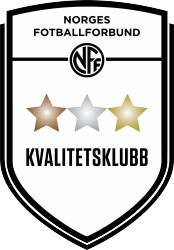 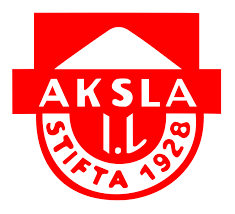 Aktivitetsramme
Innhold
Slik er det
Mål
Hovedmål: 
Fotballglede i et trygt og godt fotballmiljø - alle skal bli sett 
«Jeg vil spille mer fotball på fritiden» 
Delmål:
Utvikling av individuelle og relasjonelle ferdigheter 
Pasnings- / mottakstrening med / uten motstand  
Videreutvikle føre/vende/drible-ferdighetene
1A- og 2A-ferdigheter
1F- og 2F-ferdigheter
Scoringstrening

Lærings- og holdningsmål:
Møt opp til rett tid og sted med riktig utstyr
Følger med på det som blir sagt
Fellesskapsfølelsen - Vi voksne er rollemodeller
Hvilke rettigheter og forpliktelser har vi overfor regler, medspillere, dommere, trenere og lagledere.
11 – 12 år: 2 – 3 økter i uka 90 min
De som vil skal ha muligheten til å trene mer – hospitering 
 
Alle skal ha 1 ball pr. spiller 
Vester, kjegler og medisinkoffert
 
Melde forfall til kamper / cuper
 
Klubben tildeler treningstid 

Det skal legges til rette for at man kan ha andre aktivitetstilbud
 
Flest mulig trenere 
(min 1 trener på 8 - 10 spillere på hver trening)
Treningsøkten:
10 % sjef over ball / ballkontroll
30 % Spille med og mot                      
10 % Scoringstrening
50 % Smålagsspill    4 v 4 → 9 v 9 

Faste rutiner
Gjenkjenning viktigere enn variasjon
Unngå kø
Ikke for lange sekvenser
Vis – ikke snakk = læring gjennom aktivitet
La barna få ta valgene – snakk «aldri» til den som har ballen
Oppsummering etter aktivitet – fokuser på det positive – kjeft hjelper ikke
  
www.treningsokta.no er et hjelpemiddel for å ei god fotballtrening
Alle skal spille like mye
Rullere på posisjoner også 
keeper – gir økt forståelse for fotball
Legg til rette for keepertrening om noen ønsker det
Delta på klubbens cuper – gjerne på så mange andre som mulig også
Gi barna muligheten til å ta teknikkmerket – minimerket
Min. 1 trenermøte i året – gjerne 1 i halvåret (planlegge kamper, treninger, ansvarsområder etc.)
 
Sportsplan skal distribueres til spillere og foresatte
Gjennomføre et foreldremøte i januar og et på høsten
Alle lag skal ha:
Trener – Økonomiansvarlig - 
Sosialminister - Foreldrekontakt
Lagleder
Aksla`s «røde vei»
13 – 14 år
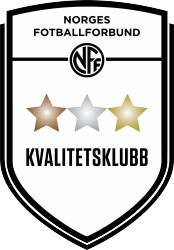 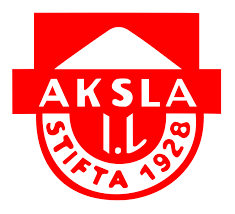 Aktivitetsramme
Innhold
Slik er det
Mål
Hovedmål: 
Fotballglede i et trygt og godt fotballmiljø - alle skal bli sett 
«Jeg vil spille mer fotball på fritiden» 
Delmål:
Utvikling av individuelle og relasjonelle ferdigheter 
Pasnings- / mottakstrening med / uten motstand  
Videreutvikle føre/vende/drible-ferdighetene
1A- og resten
1F- og resten i leddet
Scoringstrening

Lærings- og holdningsmål:
Møt opp til rett tid og sted med riktig utstyr
Følger med på det som blir sagt
Fellesskapsfølelsen - Vi voksne er rollemodeller
Hvilke rettigheter og forpliktelser har vi overfor regler, medspillere, dommere, trenere og lagledere.
13 – 14 år: 3 økter i uka 90 min
De som vil skal ha muligheten til å trene mer – hospitering 

Nivåpåmeldte lag i seriespillet

Kampbelastning 1 – 2 kamper pr uke

Treningskamper utenfor sesong
 
Alle skal ha 1 ball pr. spiller 
Vester, kjegler og medisinkoffert
 
Melde forfall til kamper / cuper
 
Klubben tildeler treningstid 

Det skal legges til rette for at man kan ha andre aktivitetstilbud
 

Flest mulig trenere 
(min 1 trener på 8 - 10 spillere på hver trening)
Treningsøkten:
10 % sjef over ball / ballkontroll
30 % Spille med og mot                      
10 % Scoringstrening
50 % Spill   3 v 3 → 9 v 9  

Faste rutiner
Gjenkjenning viktigere enn variasjon, men videreutvikling av øvelsene er viktig
Unngå kø
Ikke for lange sekvenser
Felles oppvarming
Vis – ikke snakk = læring gjennom aktivitet
La barna få ta valgene – snakk «aldri» til den som har ballen
Oppsummering etter aktivitet – fokuser på det positive – kjeft hjelper ikke
  
www.treningsokta.no er et hjelpemiddel for å ei god fotballtrening
Alle som trener skal spille like mye
Legg til rette for keepertrening om noen ønsker det
Delta på klubbens cuper – gjerne på så mange andre som mulig også
Delta på «større» cuper
Gi barna muligheten til å ta teknikkmerket – minimerket
Min. 1 trenermøte i året – gjerne 1 i halvåret (planlegge kamper, treninger, ansvarsområder etc.)
Tilbud om ekstratreninger på tvers av alderskull – gutter og jenter – «fredagsxtra…»
 
Sportsplan skal distribueres til spillere og foresatte
Gjennomføre et foreldremøte i januar og et på høsten
Alle lag skal ha:
Trener – Økonomiansvarlig - 
Sosialminister - Foreldrekontakt
Lagleder
Aksla`s «røde vei»
15 – 16 år
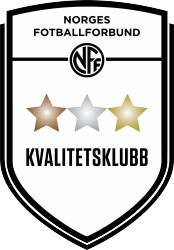 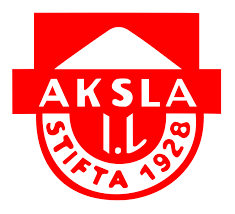 Aktivitetsramme
Innhold
Slik er det
Mål
Hovedmål: 
Fotballglede i et trygt og godt fotballmiljø - alle skal bli sett 
Utvikle individuelle, relasjonelle og strukturelle ferdigheter
Delmål:
Pasnings- / mottakstrening med / uten motstand  
Rolletrening – ift rollekrav 
Laget i angrep – spilleprinsipp 
Laget i forsvar – spilleprinsipp 
Identifisering av spillets faser
Scoringstrening

Lærings- og holdningsmål:
Møt opp til rett tid og sted med riktig utstyr
Følger med på det som blir sagt
Fellesskapsfølelsen - Vi voksne er rollemodeller
Hvilke rettigheter og forpliktelser har vi overfor regler, medspillere, dommere, trenere og lagledere.
15 - 16 år: 3 – 4 økter i uka 90 min
De som vil skal ha muligheten til å trene mer – hospitering 

Nivåpåmeldte lag i seriespillet

Kampbelastning 1 – 2 kamper pr uke

Treningskamper utenfor sesong
 
Alle skal ha 1 ball pr. spiller 
Vester, kjegler og medisinkoffert
 
Melde forfall til kamper / cuper
 
Klubben tildeler treningstid 

Det skal legges til rette for at man kan ha andre aktivitetstilbud
 
Flest mulig trenere 
(min 1 trener på 8 - 10 spillere på hver trening)
Treningsøkten:
10 % sjef over ball / ballkontroll
30 % Spille med og mot 
10 % Rolletrening                     
10 % Scoringstrening
40 % Spill   3 v 3 → 11 v 11 

Gjenkjenning viktigere enn variasjon, men videreutvikling av øvelsene er viktig
Innføring av faser og prinsipper i forsvar og angrep. Temabaserte treningsøkter 
Vis – ikke snakk = læring gjennom aktivitet
La barna få ta valgene – snakk «aldri» til den som har ballen
Oppsummering etter aktivitet – fokuser på det positive – kjeft hjelper ikke
  
www.treningsokta.no er et hjelpemiddel for å ei god fotballtrening
Alle som trener og gir noe igjen til lagets felleskap skal spille like mye
Legg til rette for keepertrening om noen ønsker det
Delta på klubbens cuper – gjerne på så mange andre som mulig også
Delta på «større» cuper
Min. 1 trenermøte i året – gjerne 1 i halvåret (planlegge kamper, treninger, ansvarsområder etc.)

Tilbud om ekstratreninger på tvers av alderskull – gutter og jenter – «fredagsxtra…»

Sportsplan skal distribueres til spillere og foresatte
Gjennomføre et foreldremøte i januar og et på høsten
Alle lag skal ha:
Trener – Økonomiansvarlig - 
Sosialminister - Foreldrekontakt
Lagleder
Aksla`s «røde vei»
17 – 19 år
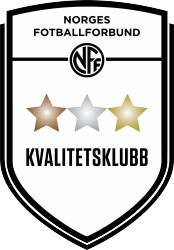 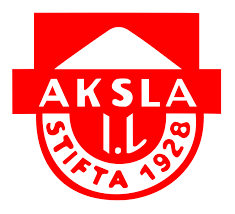 Aktivitetsramme
Innhold
Slik er det
Mål
Hovedmål: 
Fotballglede i et trygt og godt fotballmiljø - alle skal bli sett 
Utvikle individuelle, relasjonelle og strukturelle ferdigheter
Delmål:
Pasnings- / mottakstrening med / uten motstand  
Rolletrening – ift rollekrav 
Laget i angrep – spilleprinsipp 
Laget i forsvar – spilleprinsipp 
Identifisering av spillets faser
Scoringstrening

Lærings- og holdningsmål:
Møt opp til rett tid og sted med riktig utstyr
Følger med på det som blir sagt
Fellesskapsfølelsen - Vi voksne er rollemodeller
Hvilke rettigheter og forpliktelser har vi overfor regler, medspillere, dommere, trenere og lagledere.
17 – 19 år: 3 – 4 økter i uka 90 min
De som vil skal ha muligheten til å trene mer – hospitering A-lag

Nivåpåmeldte lag i seriespillet

Kampbelastning 1 – 2 kamper pr uke

Treningskamper utenfor sesong
 
Alle skal ha 1 ball pr. spiller 
Vester, kjegler og medisinkoffert
 
Melde forfall til kamper / cuper
 
Klubben tildeler treningstid 

Det skal legges til rette for at man kan ha andre aktivitetstilbud
 
Flest mulig trenere 
(min 1 trener på 8 - 10 spillere på hver trening)
Treningsøkten:
10 % sjef over ball / ballkontroll
30 % Spille med og mot 
10 % Rolletrening                     
10 % Scoringstrening
40 % Spill   3 v 3 → 11 v 11 

Gjenkjenning viktigere enn variasjon, men videreutvikling av øvelsene er viktig
Innføring av faser og prinsipper i forsvar og angrep. Temabaserte treningsøkter 
Vis – ikke snakk = læring gjennom aktivitet
La barna få ta valgene – snakk «aldri» til den som har ballen
Oppsummering etter aktivitet – fokuser på det positive – kjeft hjelper ikke
  
www.treningsokta.no er et hjelpemiddel for å ei god fotballtrening
Aksla vil etter beste evne legge til rette en naturlig kamphverdag til spillerens nivå.
Legg til rette for keepertrening om noen ønsker det
Delta på klubbens cuper – gjerne på så mange andre som mulig også
Delta på «større» cuper
Min. 1 trenermøte i året – gjerne 1 i halvåret (planlegge kamper, treninger, ansvarsområder etc.)

Tilbud om ekstratreninger på tvers av alderskull – gutter og jenter – «fredagsxtra…»

Sportsplan skal distribueres til spillere og foresatte
Gjennomføre et foreldremøte i januar og et på høsten
Alle lag skal ha:
Trener – Økonomiansvarlig - 
Sosialminister - Foreldrekontakt
Lagleder